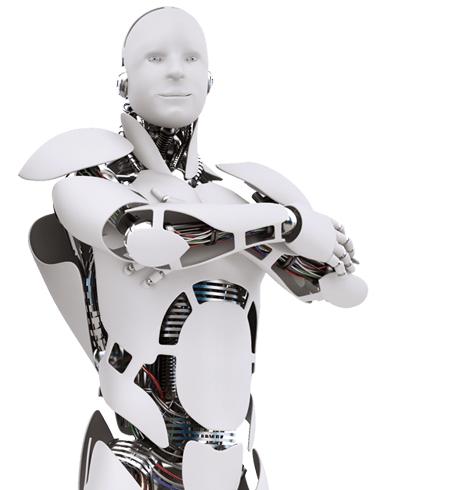 20XX
创新科技人工智能
THE PROFESSIONL POWERPOINT TEMPLATE
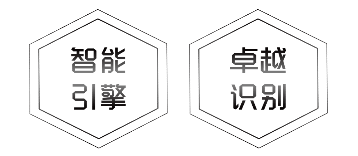 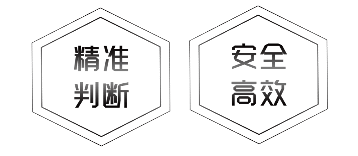 汇报人：优品PPT
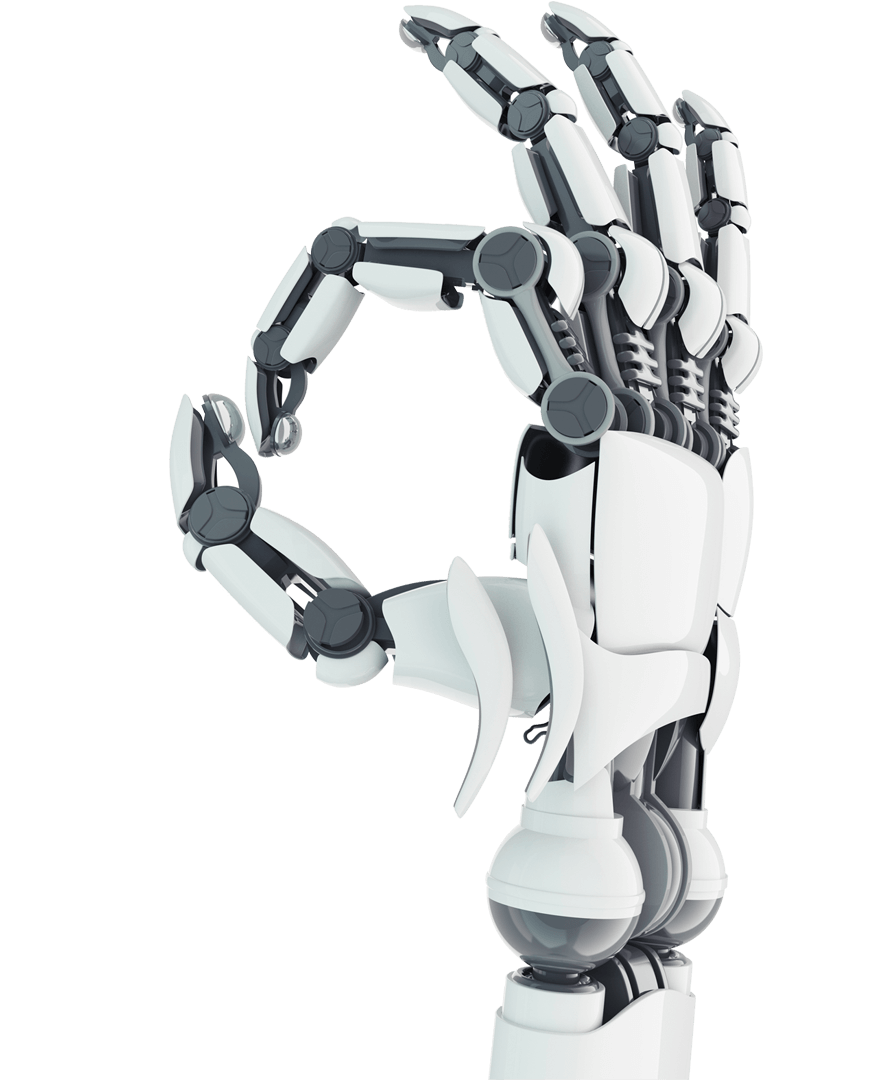 PART01
PART03
PART04
PART02
背景介绍
发展规划
投资回报
产品运营
https://www.ypppt.com/
您的内容打在这里，或者通过复制您的文本后，在此框中选择粘贴，并选择只保留文字
您的内容打在这里，或者通过复制您的文本后，在此框中选择粘贴，并选择只保留文字
您的内容打在这里，或者通过复制您的文本后，在此框中选择粘贴，并选择只保留文字
您的内容打在这里，或者通过复制您的文本后，在此框中选择粘贴，并选择只保留文字
Contnets
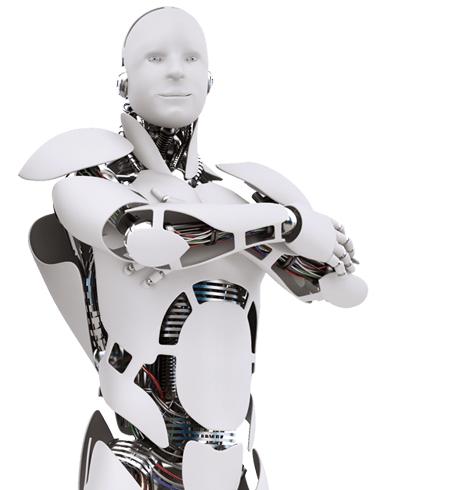 PART01
背景介绍
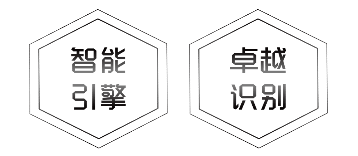 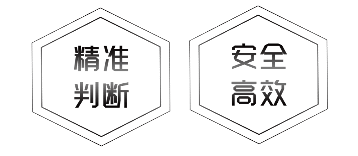 背景介绍
团队成员
CEO
CFO
产品总监
财务总监
Whishile
静水流深

此处文字替换成具体内容。此处文字替换成具体内容。
Whishile
静水流深

此处文字替换成具体内容。此处文字替换成具体内容。
Whishile
静水流深

此处文字替换成具体内容。此处文字替换成具体内容。
Whishile
静水流深

此处文字替换成具体内容。此处文字替换成具体内容。
背景介绍
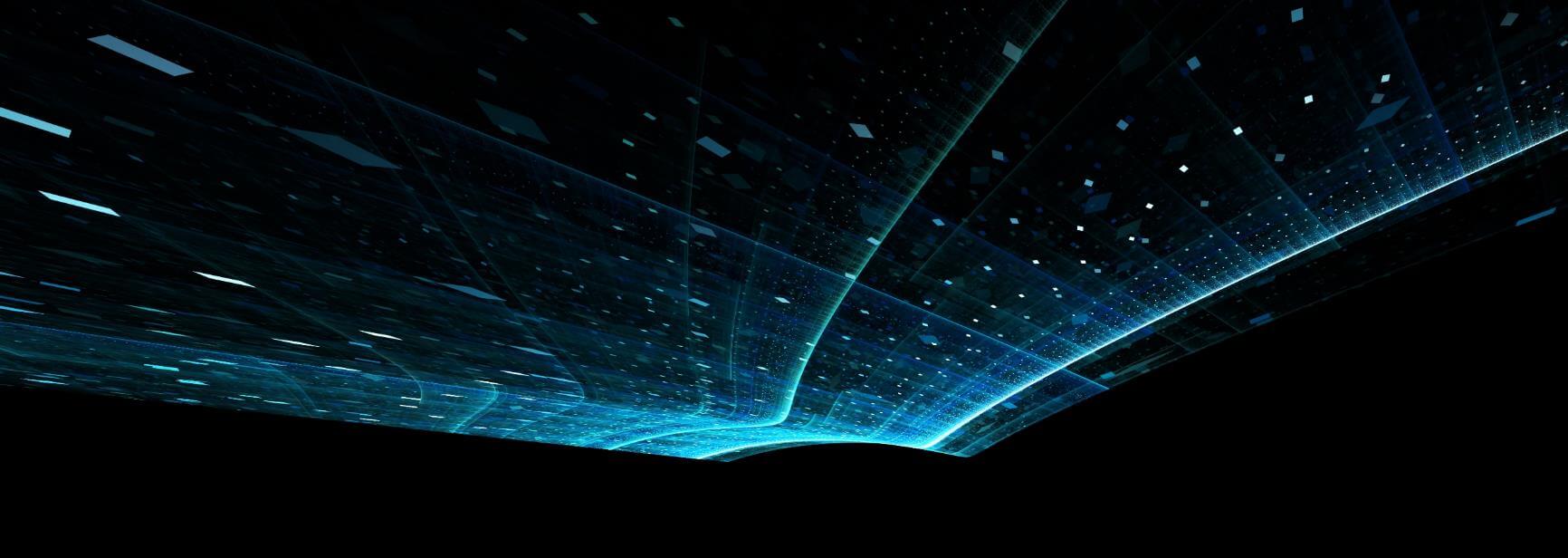 公司介绍
技
科
BUSINESS
TEMPLATE
此处文字替换成具体内容。此处文字替换成具体内容。此处文字替换成具体内容。此处文字替换成具体内容。此处文字替换成具体内容。此处文字替换成具体内容。
背景介绍
产业背景
此处文字替换成具体内容。此处文字替换成具体内容。
此处文字替换成具体内容。此处文字替换成具体内容。
2025
2026
2027
此处文字替换成具体内容。此处文字替换成具体内容。
背景介绍
可行性分析
67%
32%
87%
54%
此处文字替换成具体内容。此处文字替换成具体内容。此处文字替换成具体内容。此处文字替换成具体内容。
此处文字替换成具体内容。此处文字替换成具体内容。此处文字替换成具体内容。此处文字替换成具体内容。
此处文字替换成具体内容。此处文字替换成具体内容。此处文字替换成具体内容。此处文字替换成具体内容。
此处文字替换成具体内容。此处文字替换成具体内容。此处文字替换成具体内容。此处文字替换成具体内容。
行业PPT模板http://www.1ppt.com/hangye/
背景介绍
可行性分析
BUSINESS ITEM
BUSINESS ITEM
BUSINESS ITEM
BUSINESS ITEM
s
详细内容……点击输入本栏的具体文字，简明扼要的说明分项内容，此为概念图解。
详细内容……点击输入本栏的具体文字，简明扼要的说明分项内容，此为概念图解。
详细内容……点击输入本栏的具体文字，简明扼要的说明分项内容，此为概念图解。
详细内容……点击输入本栏的具体文字，简明扼要的说明分项内容，此为概念图解。
W
O
T
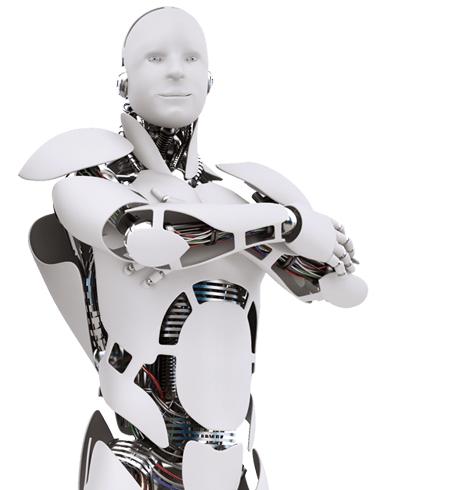 PART02
产品运营
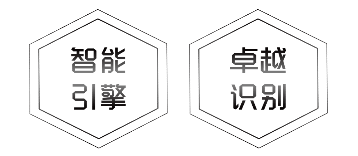 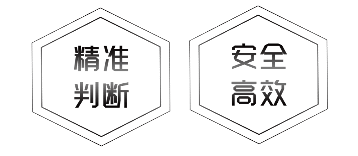 产品运营
运营服务
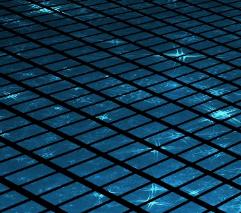 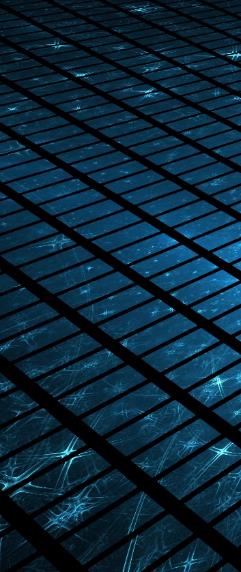 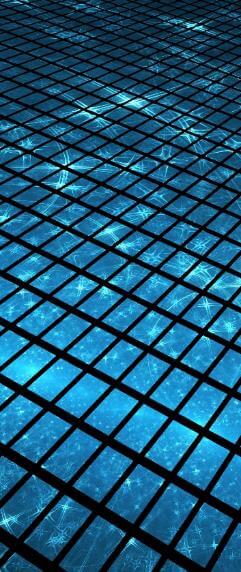 运营服务
此处文字替换成具体内容。此处文字替换成具体内容。此处文字替换成具体内容。此处文字替换成具体内容。
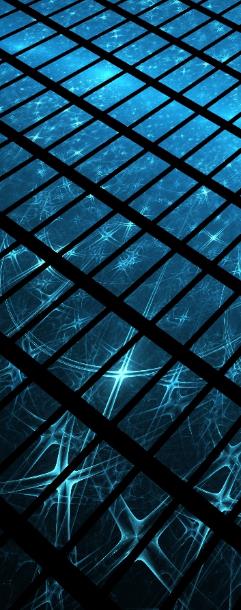 服务内容
此处文字替换成具体内容。此处文字替换成具体内容。此处文字替换成具体内容。此处文字替换成具体内容。
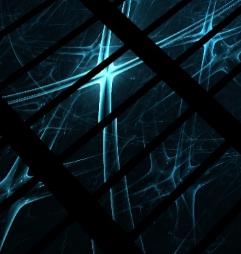 SUBTITLE
服务内容
Lorem ipsum dolor sit, consectetur adipisicing eli.
此处文字替换成具体内容。此处文字替换成具体内容。此处文字替换成具体内容。此处文字替换成具体内容。
产品运营
运营服务
运营服务
此处文字替换成具体内容。此处文字替换成具体内容。此处文字替换成具体内容。此处文字替换成具体内容。此处文字替换成具体内容。此处文字替换成具体内容。
此处文字替换成具体内容。此处文字替换成具体内容。此处文字替换成具体内容。此处文字替换成具体内容。此处文字替换成具体内容。此处文字替换成具体内容。
运营内容
运营服务
运营服务
运营服务
产品运营
运营广告
运营广告
国外市场透析
此处文字替换成具体内
容。市场分析的主要目的
是研究商品的潜在销售量。
国内市场透析
此处文字替换成具体内
容。市场分析的主要目的
是研究商品的潜在销售量。
区域市场透析
此处文字替换成具体内
容。市场分析的主要目的
是研究商品的潜在销售量。
本地市场透析
此处文字替换成具体内
容。市场分析的主要目的
是研究商品的潜在销售量。
[Speaker Notes: https://www.ypppt.com/]
产品运营
行业痛点
行业痛点
此处文字替换成具体内容。
此处文字替换成具体内容。
行业痛点
此处文字替换成具体内容。
此处文字替换成具体内容。
04
01
INDUSTRY
PAIN POINTS
03
02
行业痛点
此处文字替换成具体内容。
此处文字替换成具体内容。
行业痛点
此处文字替换成具体内容。
此处文字替换成具体内容。
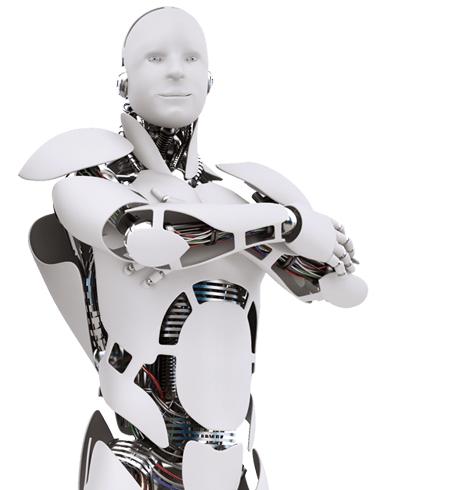 PART03
发展规划
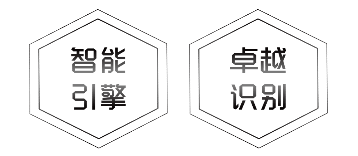 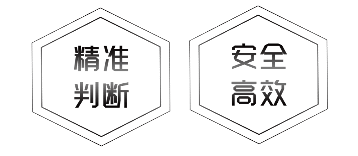 发展规划
产品开发计划
开发计划
此处文字替换成具体内容。此处文字替换成具体内容。
开发计划
此处文字替换成具体内容。此处文字替换成具体内容。
开发计划
此处文字替换成具体内容。此处文字替换成具体内容。
开发计划
此处文字替换成具体内容。此处文字替换成具体内容。
发展规划
产品开发计划
产品开发一
产品开发四
1
Lorem ipsum dolor sit amet, consectetur adipisicing elit, sed do eiusmod tempor.
Lorem ipsum dolor sit amet, consectetur adipisicing elit, sed do eiusmod tempor.
6
2
产品开发二
产品开发五
Lorem ipsum dolor sit amet, consectetur adipisicing elit, sed do eiusmod tempor.
Lorem ipsum dolor sit amet, consectetur adipisicing elit, sed do eiusmod tempor.
5
3
产品开发三
产品开发六
4
Lorem ipsum dolor sit amet, consectetur adipisicing elit, sed do eiusmod tempor.
Lorem ipsum dolor sit amet, consectetur adipisicing elit, sed do eiusmod tempor.
发展规划
市场开拓计划
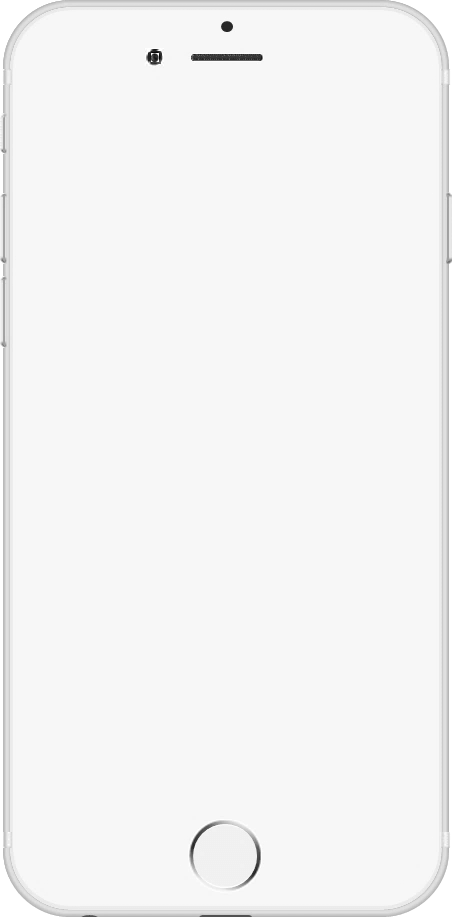 市场开拓
计划
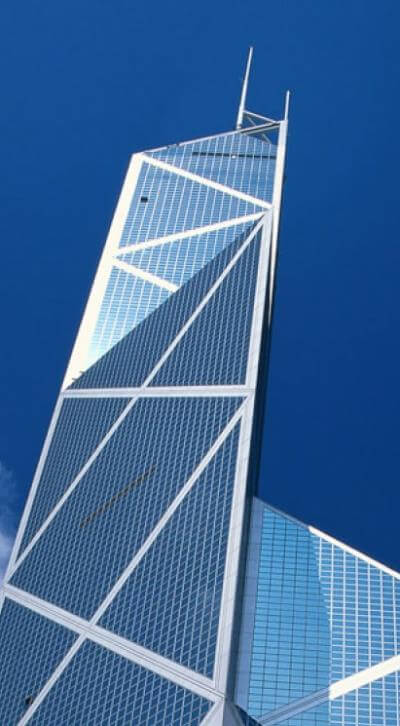 计划
1
2
3
此处文字替换成具体内容。此处文字替换成具体内容。此处文字替换成具体内容。此处文字替换成具体内容。
此处文字替换成具体内容。此处文字替换成具体内容。
开拓方式一
开拓方式
开拓方式
此处文字替换成具体内容。此处文字替换成具体内容。
此处文字替换成具体内容。此处文字替换成具体内容。
此处文字替换成具体内容。此处文字替换成具体内容。
发展规划
市场开拓计划
此处文字替换成具体内容。此处文字替换成具体内容。
.
开拓方案
此处文字替换成具体内容。此处文字替换成具体内容。
此处文字替换成具体内容。此处文字替换成具体内容。此处文字替换成具体内容。此处文字替换成具体内容。
此处文字替换成具体内容。此处文字替换成具体内容。
开拓方案
此处文字替换成具体内容。此处文字替换成具体内容。
此处文字替换成具体内容。此处文字替换成具体内容。此处文字替换成具体内容。此处文字替换成具体内容。
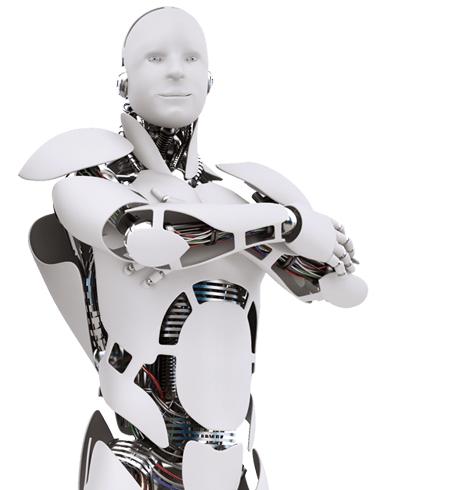 PART04
投资回报
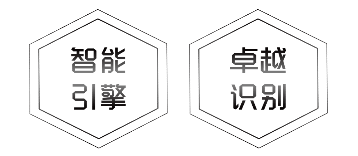 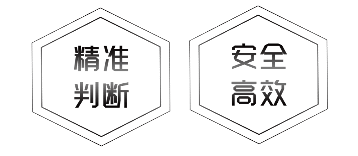 投资回报
成本 预算
成本预算 

详细内容……点击输入本栏的具体文字，简明扼要的说明分项内容，此为概念图解。
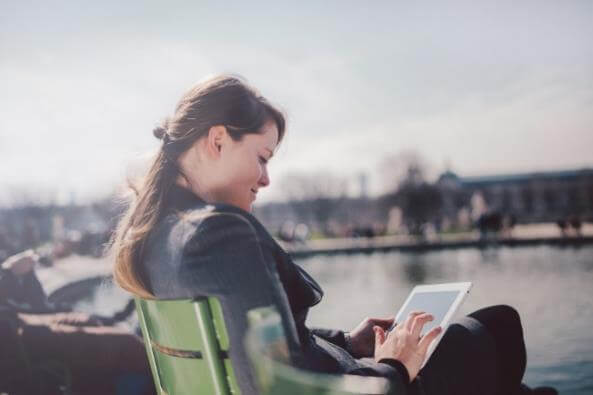 成本预算 

详细内容……点击输入本栏的具体文字，简明扼要的说明分项内容，此为概念图解。
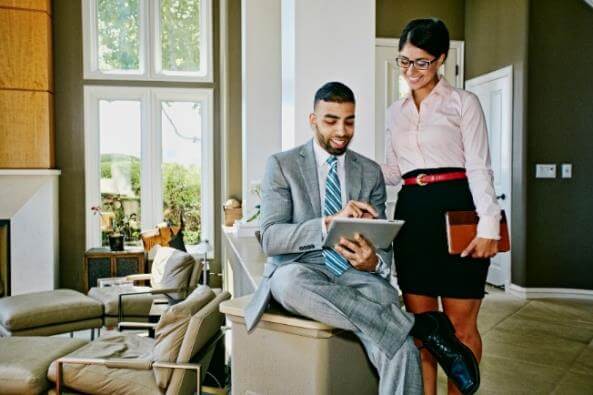 投资回报
奖励计划
奖项一
详细内容……点击输入本栏的具体文字，简明扼要的说明分项内容，此为概念图解。
奖项二
详细内容……点击输入本栏的具体文字，简明扼要的说明分项内容，此为概念图解。
奖项三
详细内容……点击输入本栏的具体文字，简明扼要的说明分项内容，此为概念图解。
奖项四
详细内容……点击输入本栏的具体文字，简明扼要的说明分项内容，此为概念图解。
投资回报
资金用途
02
03
04
01
方案一
详细内容……点击输入本栏的具体文字详细内容……点击输入本栏的具体文字
方案二
详细内容……点击输入本栏的具体文字详细内容……点击输入本栏的具体文字
方案三
详细内容……点击输入本栏的具体文字详细内容……点击输入本栏的具体文字
方案四
详细内容……点击输入本栏的具体文字详细内容……点击输入本栏的具体文字
投资回报
资金用途
+ 210
+ 310
+ 100
+ 100
详细内容……点击输入本栏的具体文字，简明扼要的说明分项内容，此为概念图解。
详细内容……点击输入本栏的具体文字，简明扼要的说明分项内容，此为概念图解。
详细内容……点击输入本栏的具体文字，简明扼要的说明分项内容，此为概念图解。
投资回报
详细内容……点击输入本栏的具体文字详细
资金用途
Text here
Text here
Text here
Text here
BUSINESS ITEM
BUSINESS ITEM
BUSINESS ITEM
BUSINESS ITEM
详细内容……点击输入本栏的具体文字详细
详细内容……点击输入本栏的具体文字详细
详细内容……点击输入本栏的具体文字详细
详细内容……点击输入本栏的具体文字详细
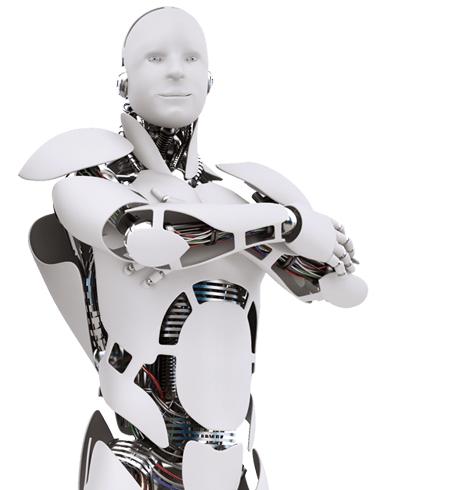 20XX
谢谢观看
THE PROFESSIONL POWERPOINT TEMPLATE
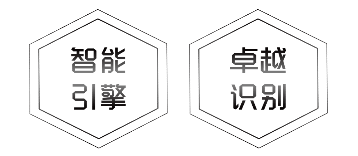 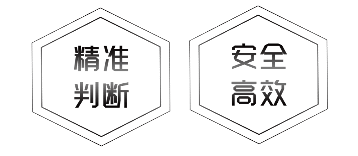 汇报人：优品PPT
更多精品PPT资源尽在—优品PPT！
www.ypppt.com
PPT模板下载：www.ypppt.com/moban/         节日PPT模板：www.ypppt.com/jieri/
PPT背景图片：www.ypppt.com/beijing/          PPT图表下载：www.ypppt.com/tubiao/
PPT素材下载： www.ypppt.com/sucai/            PPT教程下载：www.ypppt.com/jiaocheng/
字体下载：www.ypppt.com/ziti/                       绘本故事PPT：www.ypppt.com/gushi/
PPT课件：www.ypppt.com/kejian/
[Speaker Notes: 模板来自于 优品PPT https://www.ypppt.com/]